The poor in crisis: price shocks, mortality surges, economic depression, bankruptcies – and warfare: London “crises” and a parish workhouse, 1725-1824
Jeremy Boulton  (jeremy.boulton@ncl.ac.uk) , 
'Coping with Crisis Conference: Re-evaluating the role of crises in economic and social history', Durham University, 26th July 2013.
‘Crisis’?
A vitally important or decisive stage in the progress of anything; a turning-point; also, a state of affairs in which a decisive change for better or worse is imminent; now applied esp. to times of difficulty, insecurity, and suspense in politics or commerce

Historians tend to define a crisis more loosely as an unusually stressful or disrupted state of affairs. 

Many types of historical crisis don’t involve any imminent turning point (such as crisis mortality) and don’t necessarily serve as a decisive stage in progress or development...
Historians love crises
They can’t get enough of them

1773 hits on a title word ‘crisis’ in the Bibliography of British and Irish History (and another 189 for ‘crises’)

Historical ‘crises’ can be political, financial, ones of identity, agrarian, demographic, professional, sexual, philosophical, religious, military, femininity, humanitarian, parliamentary, dynastic, subsistence, feudalism, constitutional, mercantile, economic, industrial…

Short term crisis shocks are the subject of this paper

To what extent do the workhouse admission registers reflect the various crises that best eighteenth-century London? 

Might they provide historians with another way to measure the incidence of crises in the past?
Horwood’s map 1799: detail of workhouse site
Rocque’s Map, 1746
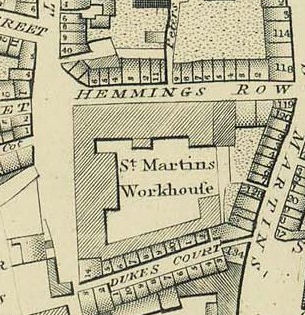 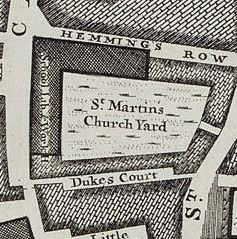 Number of workhouse inmates over time
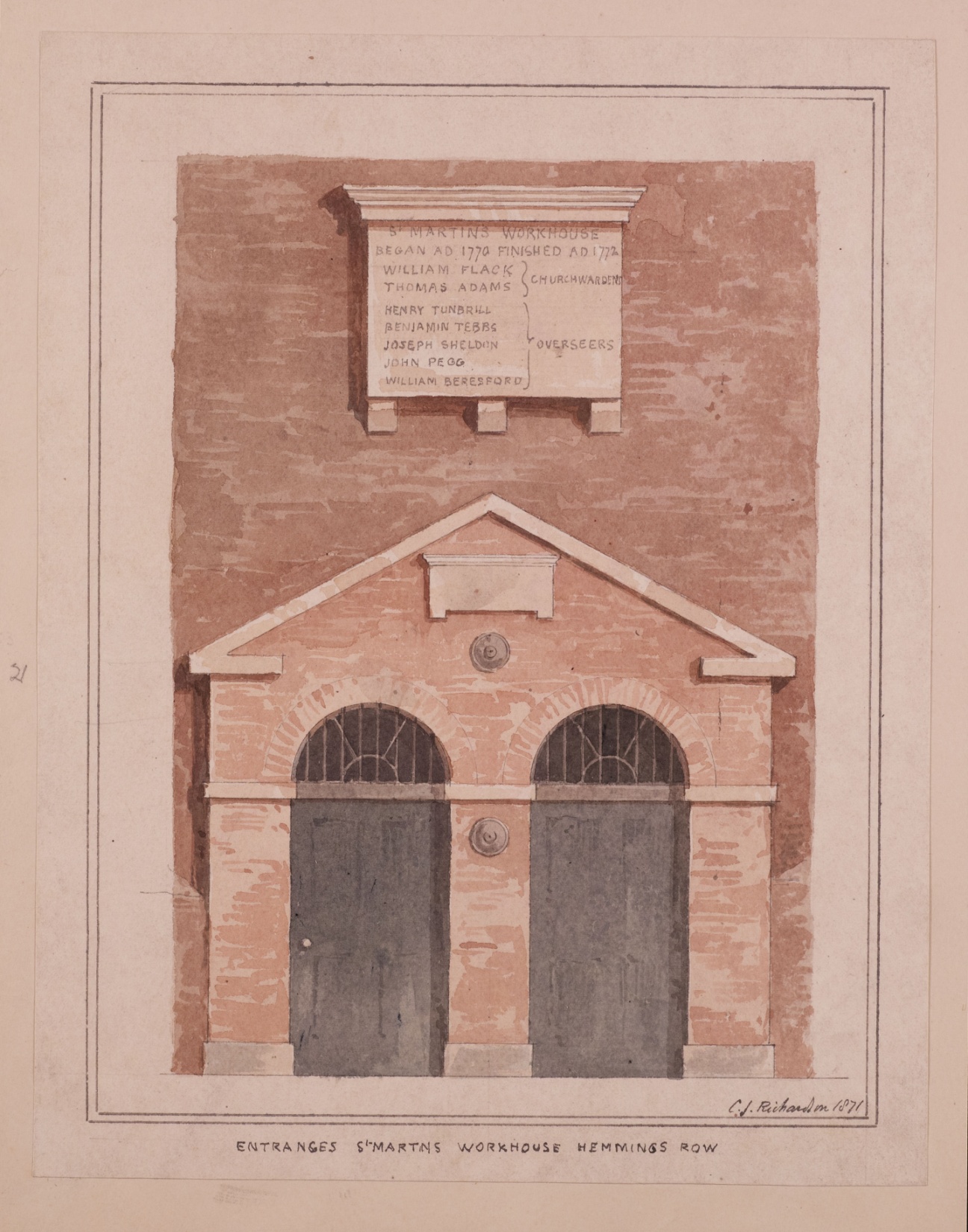 Front of Workhouse Hemmings Row 1871
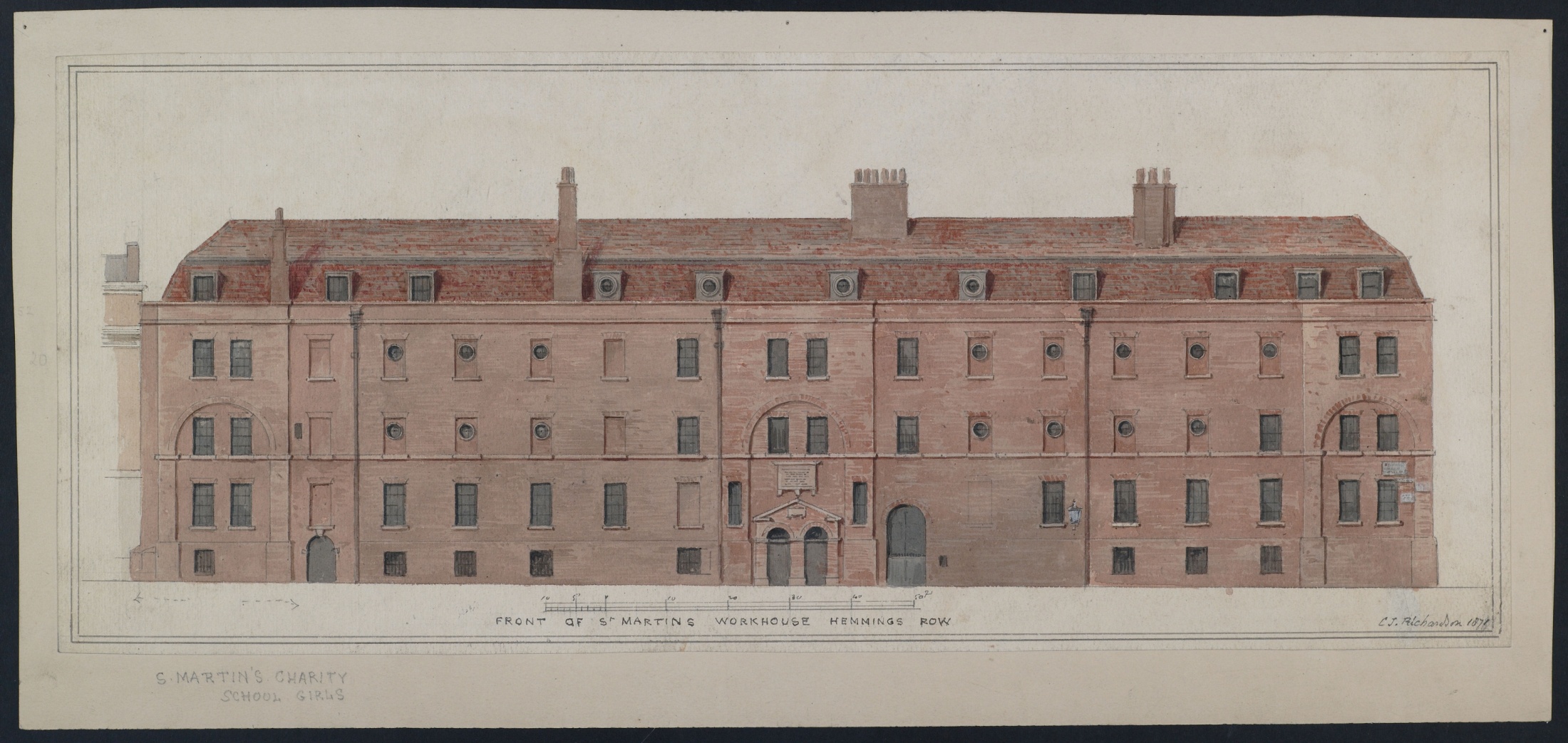 Front of Workhouse, Dukes Court 1871
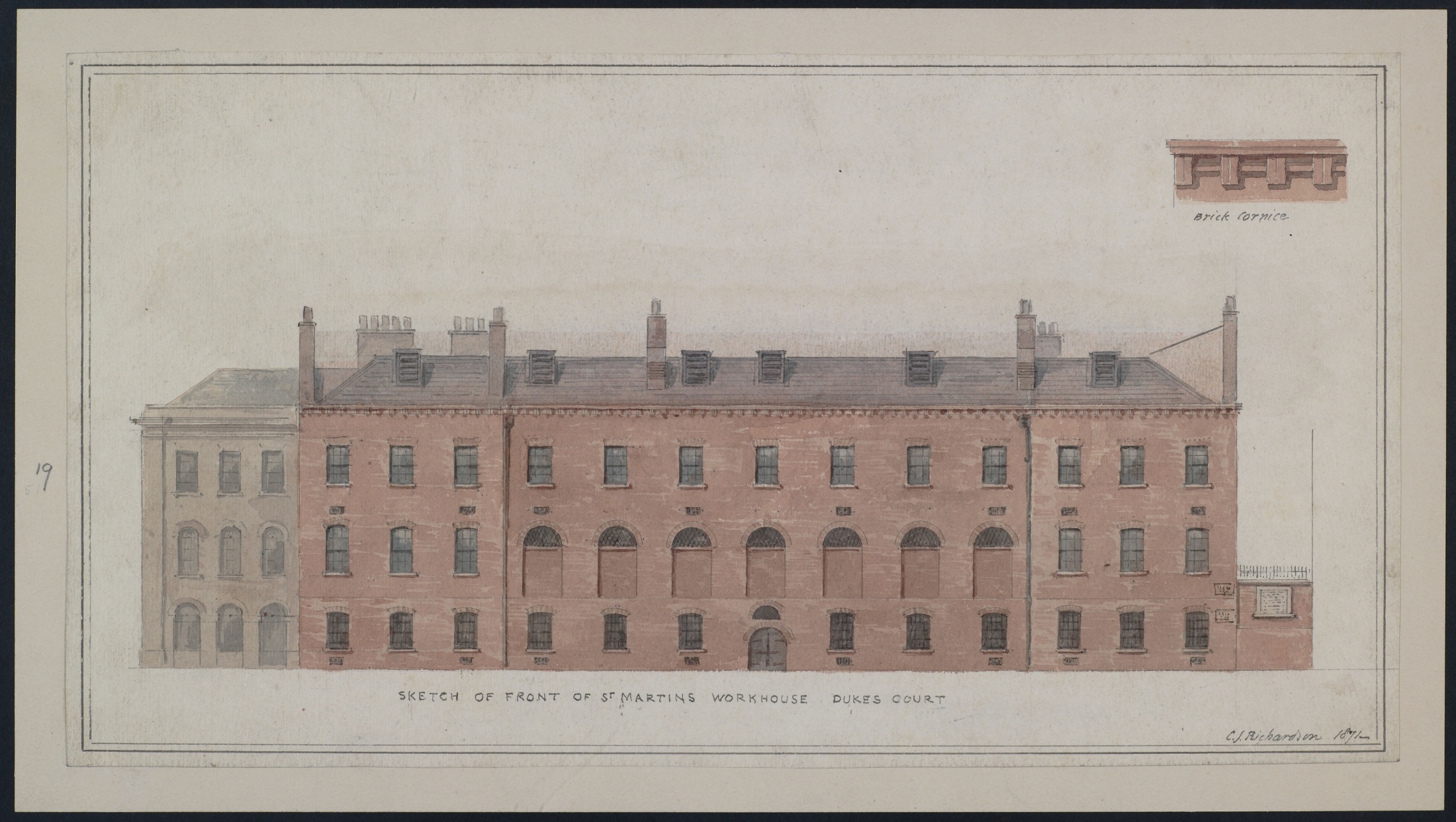 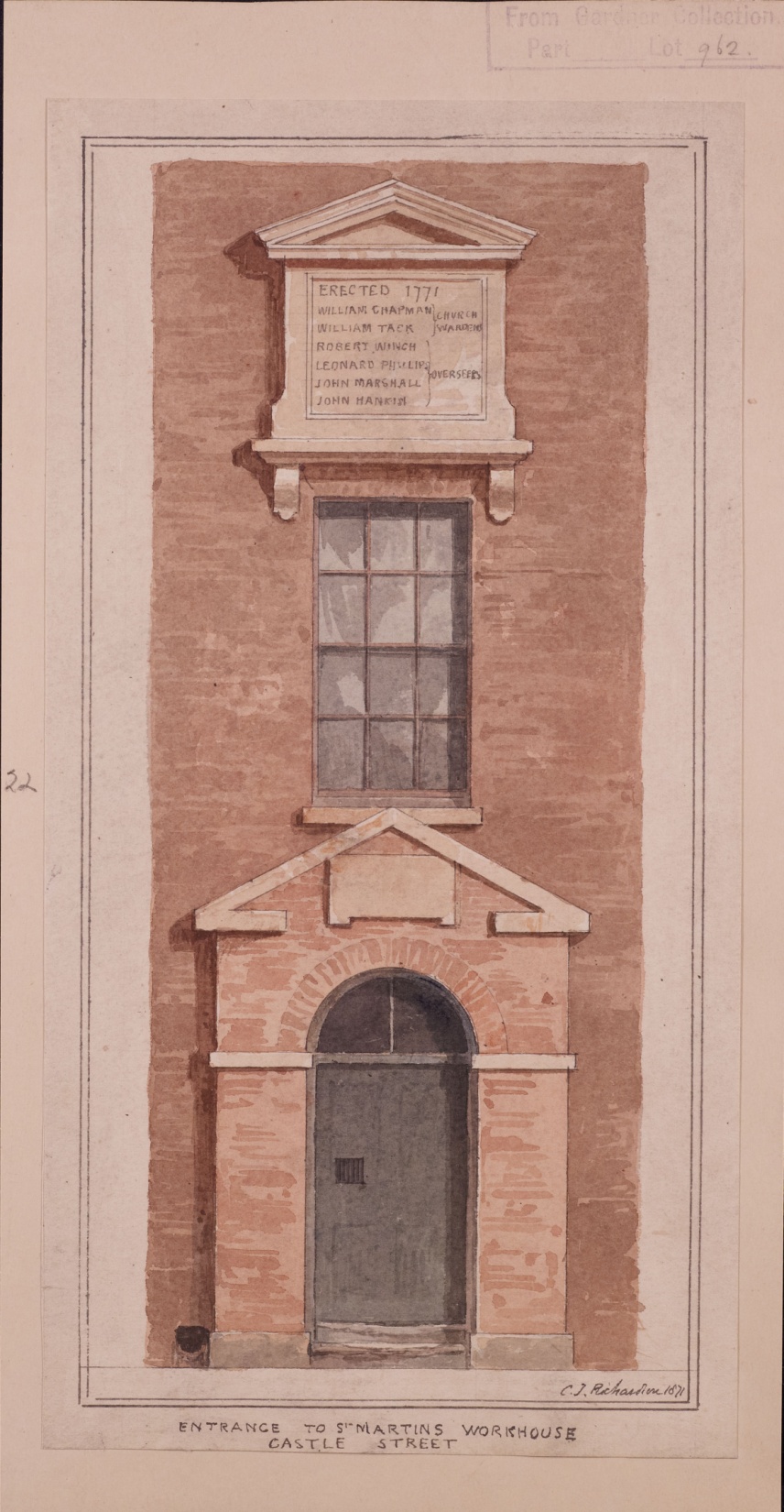 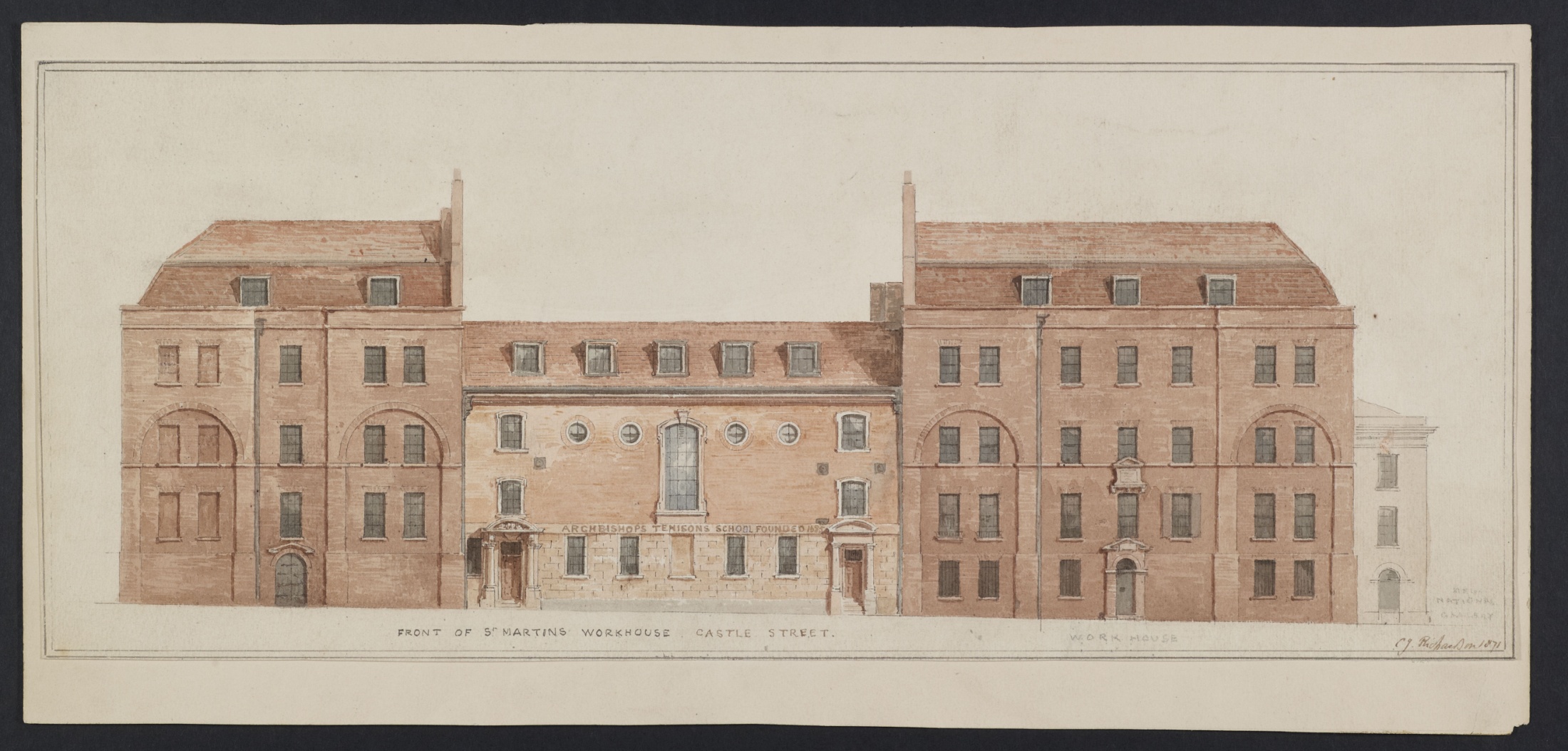 The poor in crisis...
The idea here is to use the detailed admission register for the workhouse to attempt to measure the responsiveness to ‘crisis’ in Georgian London

Treating the register as a time series which records the personal crises that afflicted 86,489 individuals and caused them to be admitted to the workhouse between 1725 and 1824

The workhouse was, throughout our period, a mixed general workhouse -admitted a cross section of men, women and children

Workhouses were multi-functional: medical services, shelter, food and drink but also disciplinary, deterrent, restrictive and moralistic

It must be remembered that we are here talking only about ‘indoor relief’ – thousands of payments were made each year – in most years – to the ‘outdoor poor’ and the balance between the two forms of relief was not constant
Why were individuals admitted?
How? Individuals were admitted by individual churchwardens and overseers, by JPs and local vestrymen, by the Board of Guardians or were brought to the House by other parish officers 

When? Admissions were rare on Sundays, but otherwise spread evenly across the week

Why? Only 18% of admissions have some reason or comment against their admission
Reasons for admission to the workhouse suggest a host of different variables
Annual admissions into St Martin’s Workhouse 1725-1823  (i.e. The flow, as opposed to the stock)
No close correlation between long term movements of ‘real wages’ of London building labourers and the annual totals of admissions...
Nb. Falling RW after 1760 are associated with a rise in WH admissions (facilitated by the 1770-2 rebuilding) but then with a fall in admissions until the early 19th century  - i.e. increasing hardship in the late eighteenth century was associated with fewer, not more, WH admissions...
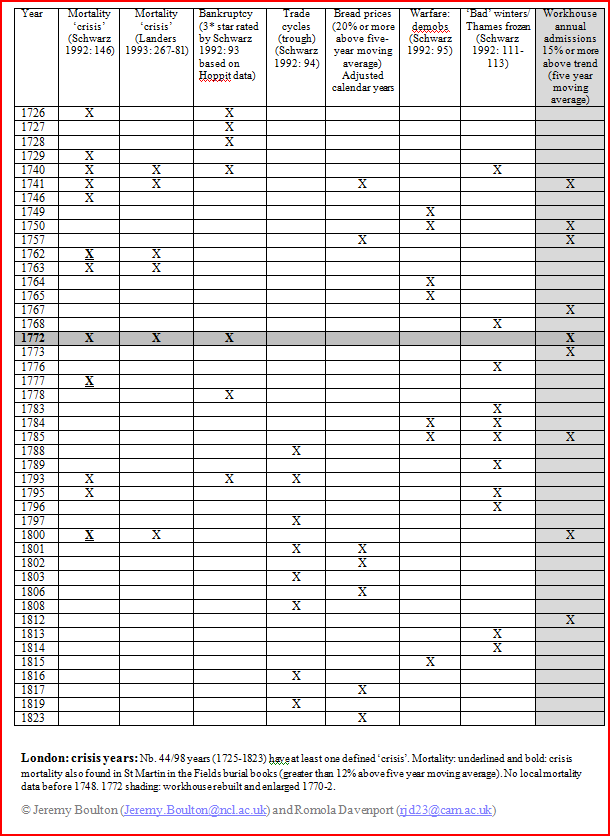 We are interested in short term crises...  Crises are (most commonly) expressed as annual fluctuations
The trick here is obviously to identify relatively sharp fluctuations – usually expressed as large deviations from an average figure

This is the approach taken by most London historians...

A summary table of the various types of annual ‘crisis’ helps to sort out possible annual fluctuations

Arguably some of the ‘crises’ (particularly the mortality crises) would have been scoffed at by people living in earlier periods...

Many had no immediate impact on WH admissions
Identifying the responsiveness of annual WH admissions to the multiplicity of metropolitan  ‘crises’ is complex
Different streams - or perhaps ‘pipelines’ - of human misery could easily be submerged beneath others

As an exercise, for example, consider the impact of military recruitment

London was an important recruiting ground for both the army and the navy... And the period was one of frequent large scale warfare
Warfare tightened the London labour market and clearly impacted on WH admissions of males of military age
Dips during war and modest peaks during demobilisation...
The impact is clearer still when one looks at the changing SR of WH admissions – the heavy female advantage increases during the four periods of warfare
Hardship and the chance of personal crises were – of course – seasonal. This truism is also reflected in WH admission registers...
However, the fine grained nature of the WH admissions data allow us to investigate whether we can detect significant monthly ‘crises’
Clearly a lot of stochastic noise

Technique does allow us to identify some monthly peaks in admission
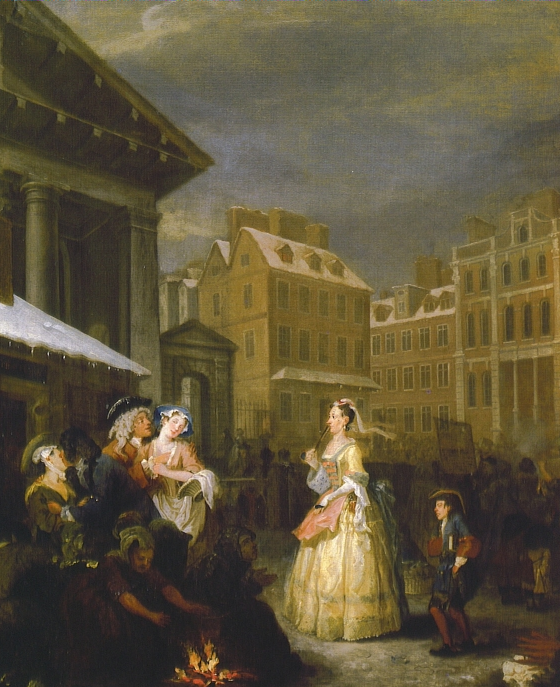 Temperature extremes...
CET average monthly temperatures 1725-1825
Conclusions:

To say that the pattern of personal misfortune superimposed on annual and monthly crises produces a complex mix is an understatement

Some variables had little tangible effect – local rainfall had little impact (there seems no obvious link between monthly admissions and monthly rainfall data)

Some variables are difficult to reconstruct – surges of local regulative activity or  changes in local admissions policy

Finer-grained analysis might well throw up more associations

Cold winters, high prices, local mortality and warfare have relatively clear impacts on workhouse admission totals

That said, it was rare for all types of ‘crisis’ to coincide in any one year

Some crises had little immediate measurable impact on workhouse admissions  – some might have had a lagged effect (e.g. bankruptcies) on sub sections of the population) 

Warfare could reduce the number of people/alter the gender balance of those admitted into the workhouse